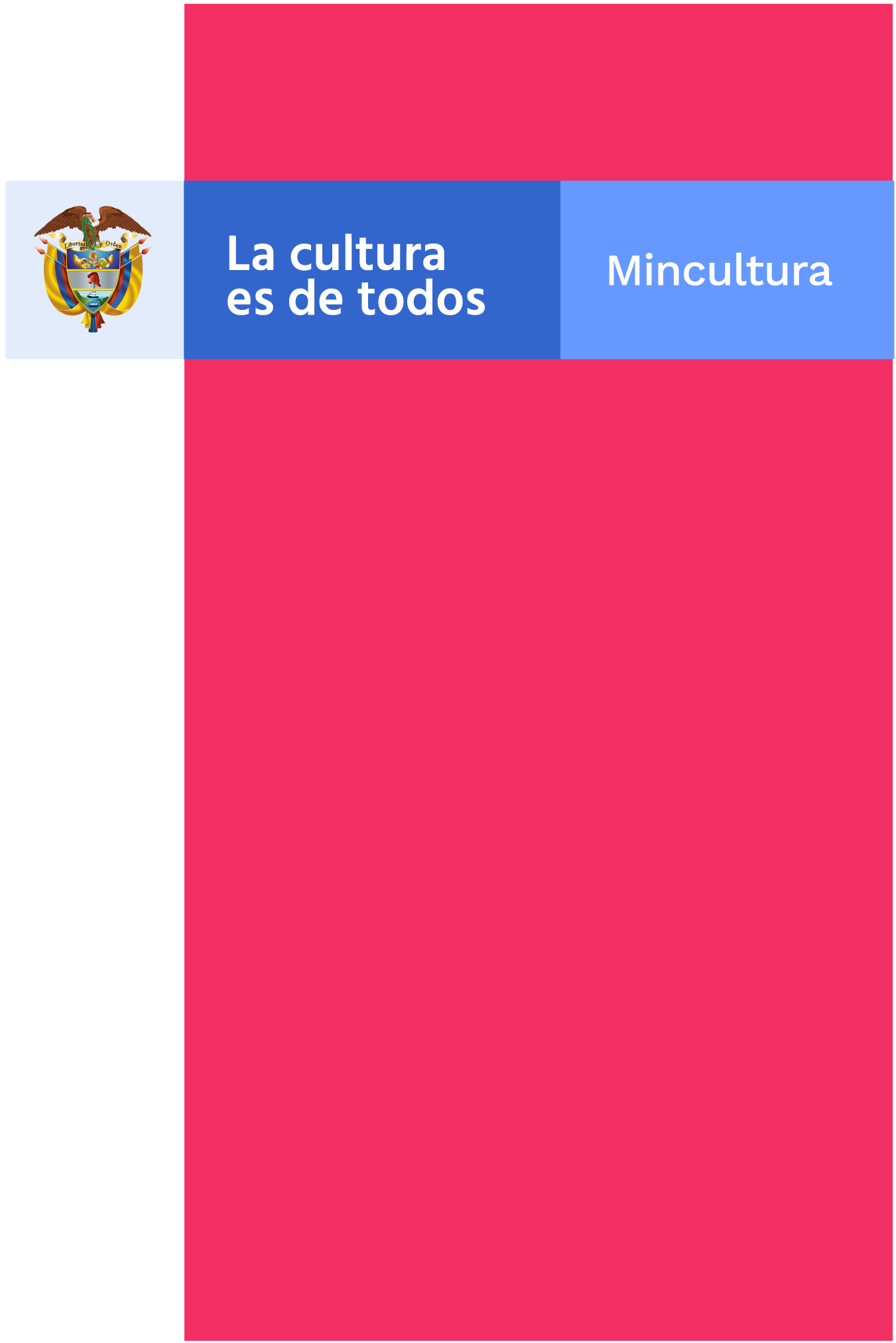 OFICINA DE CONTROL INTERNO DE GESTIÓNOFICINA ASESORA JURIDÍCASECRETARÍA GENERAL(GRUPO CONTROL INTERNO DISCIPLINARIO)
ÉTICA DEL SERVIDOR PÚBLICO Y DEL CONTRATISTA VINCULADO AL ESTADO
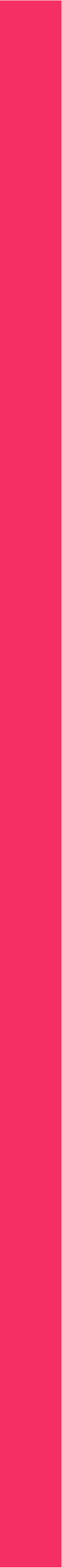 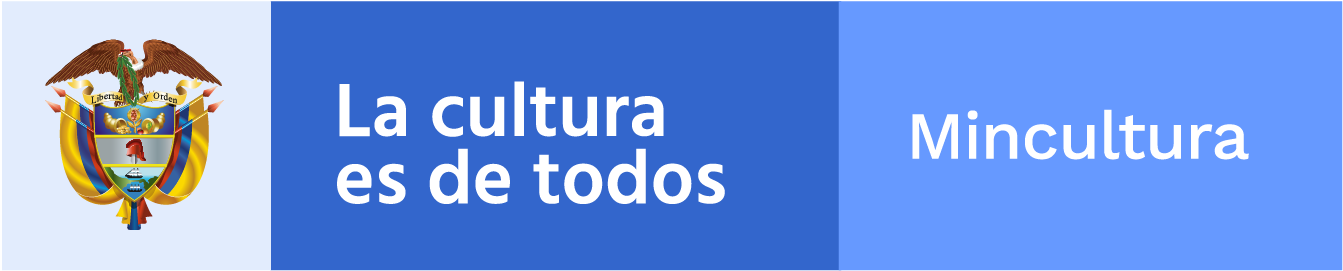 PLAN NACIONAL DE DESARROLLO 2018/2022
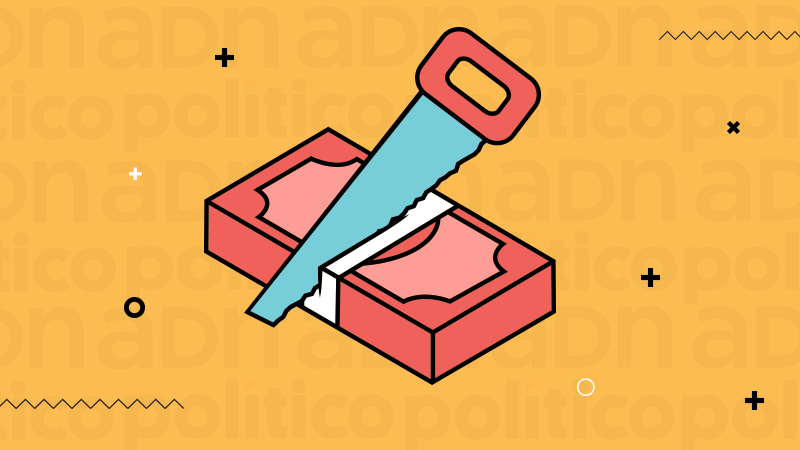 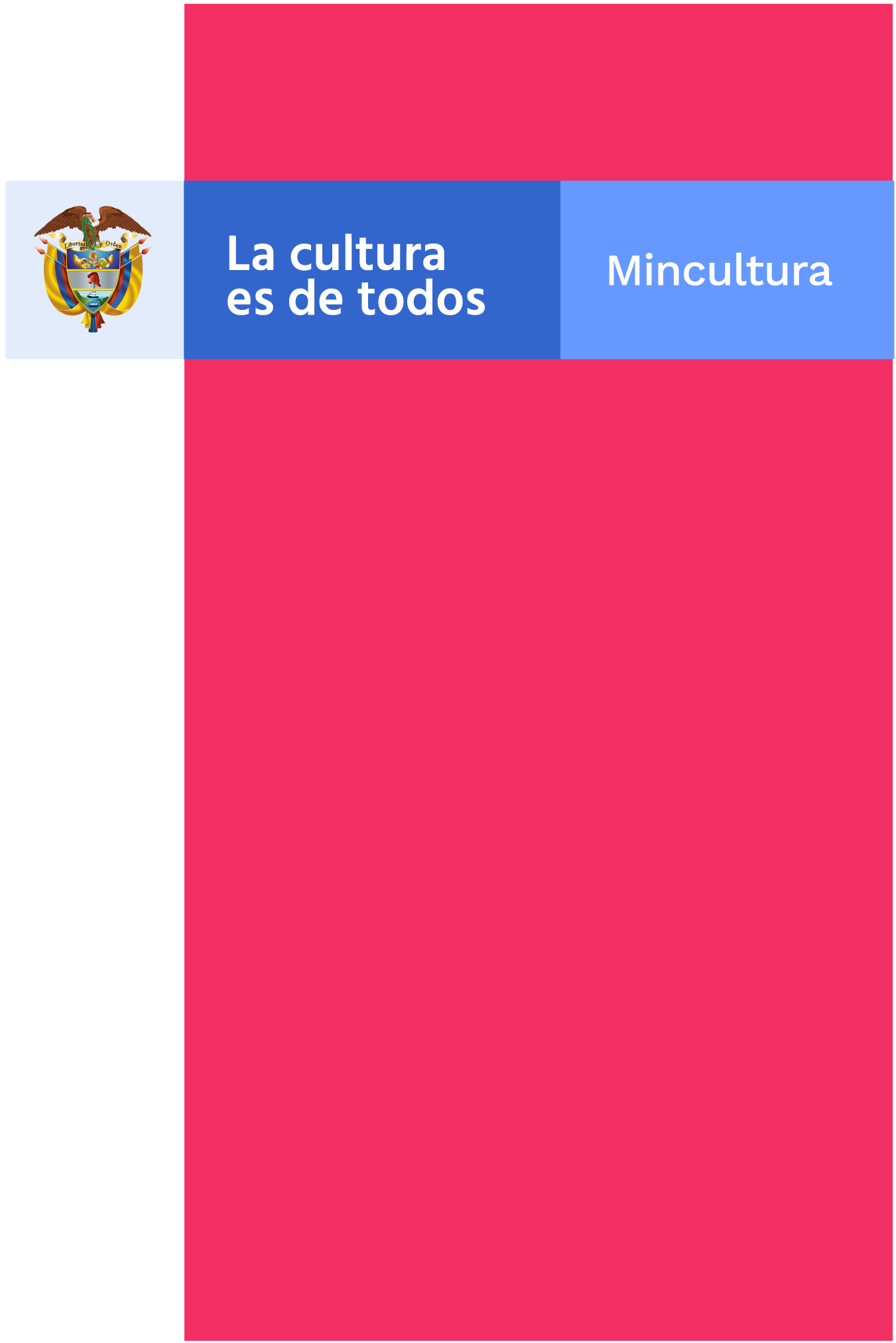 1
VISIÓN 2030
2
3
4
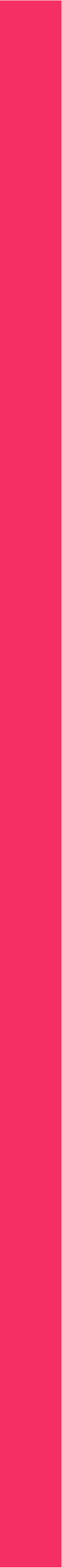 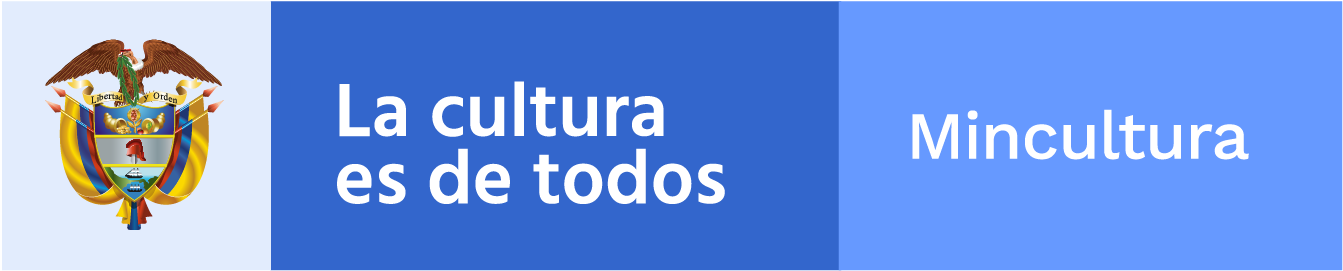 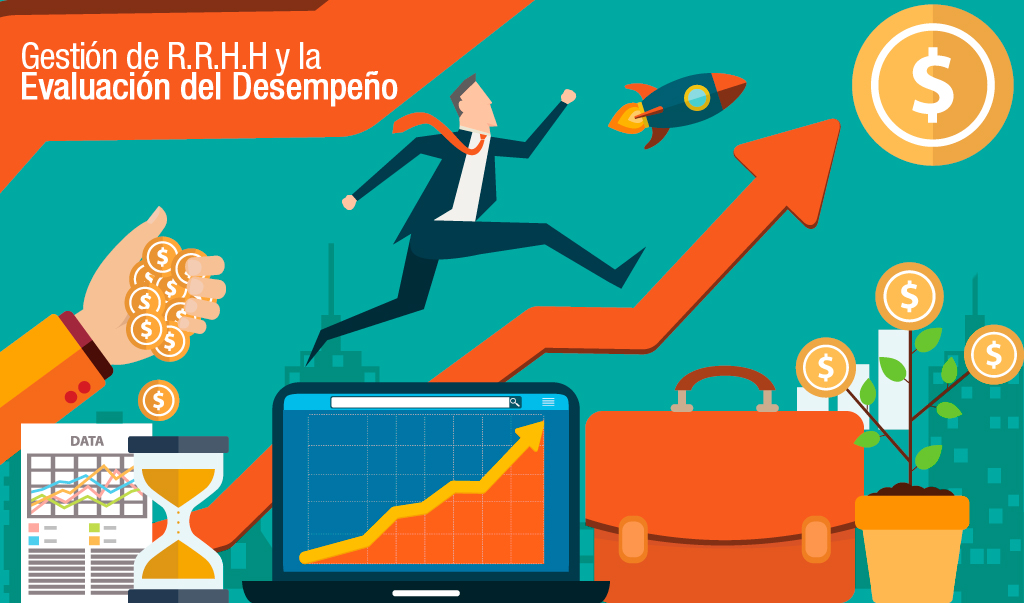 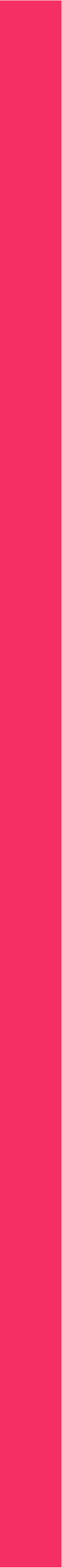 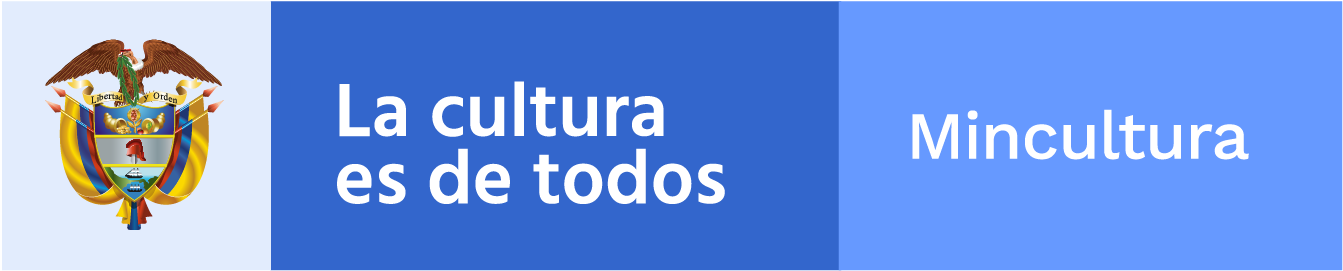 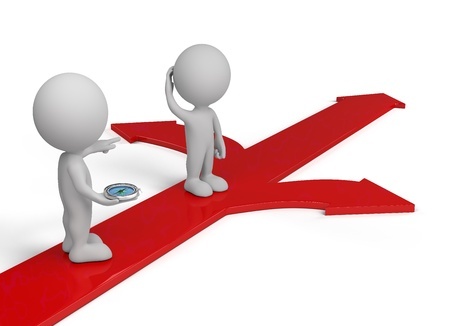 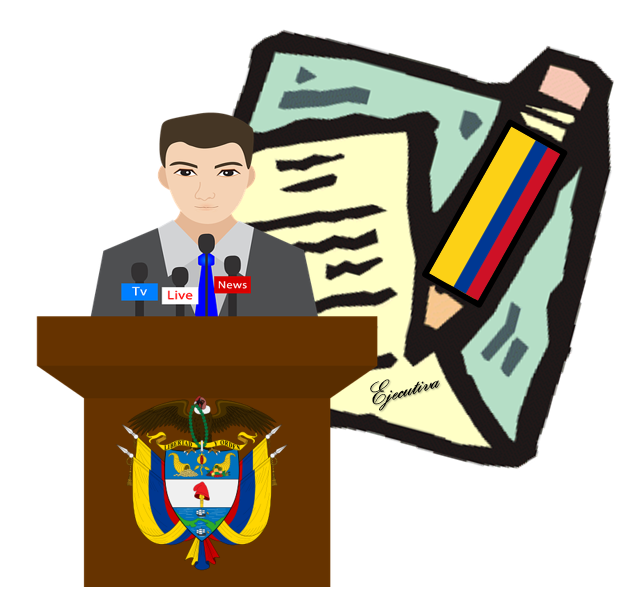 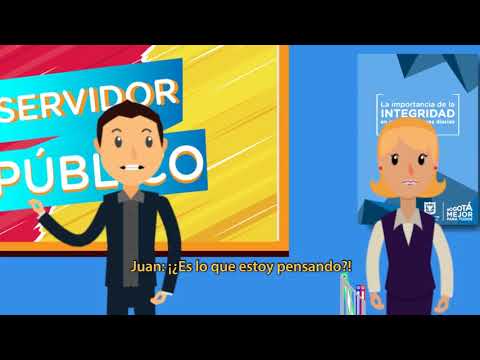 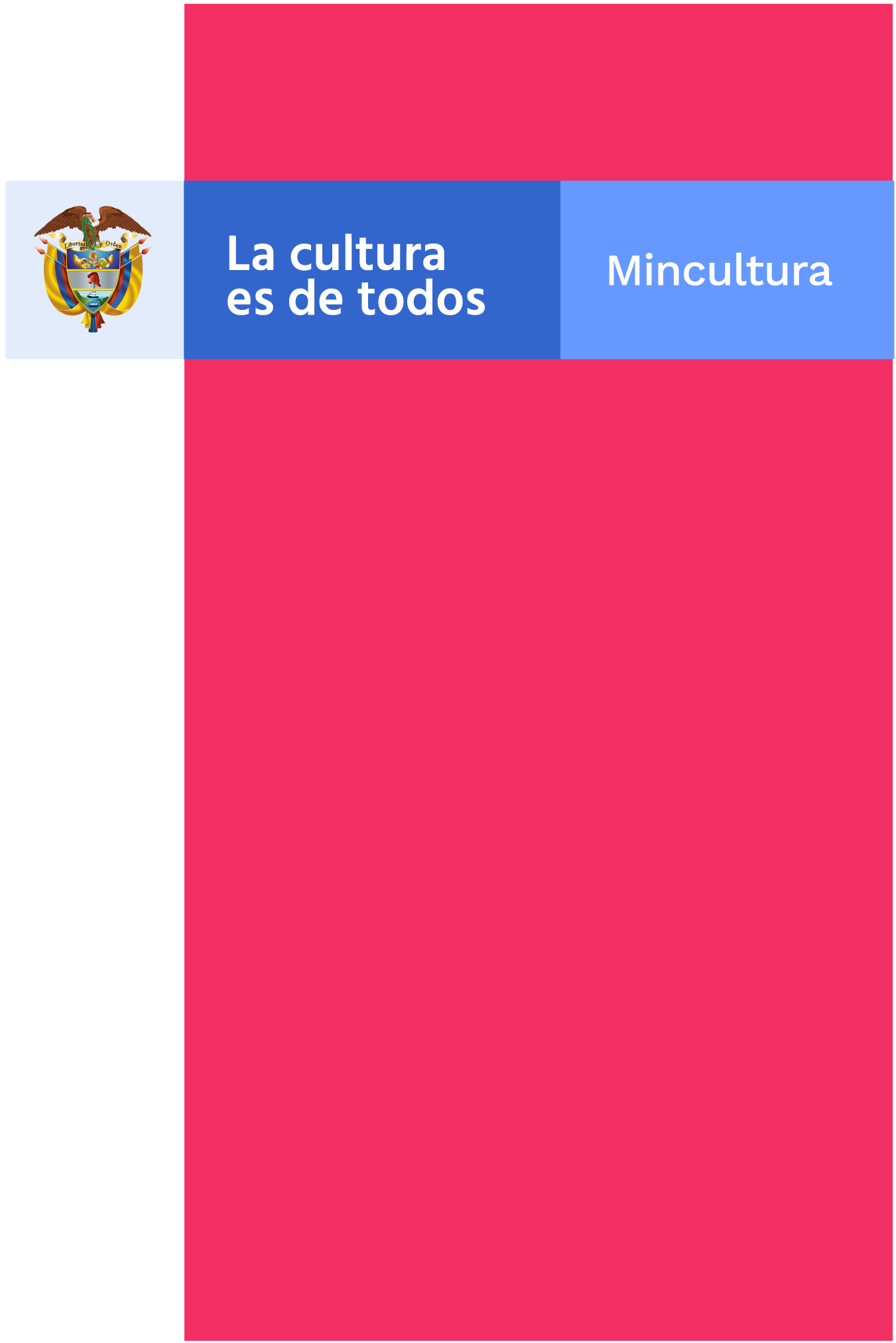 VALORES
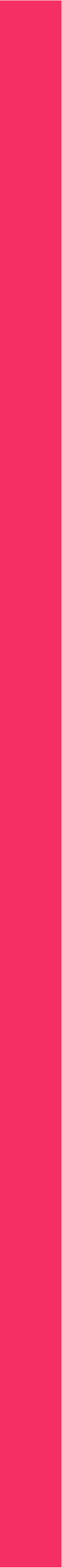 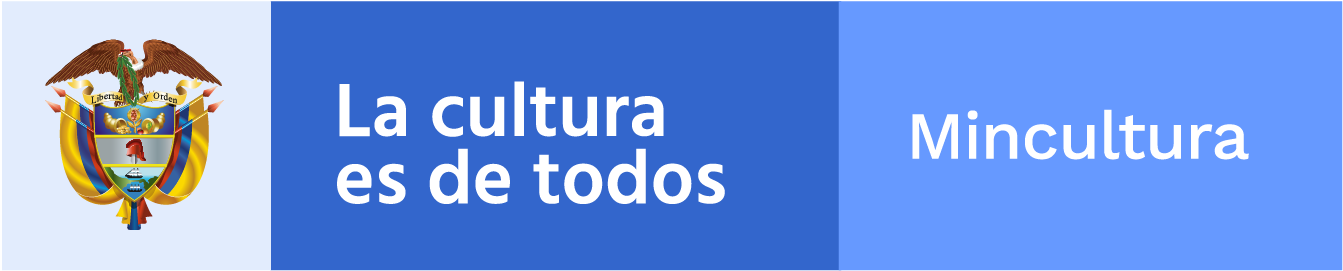 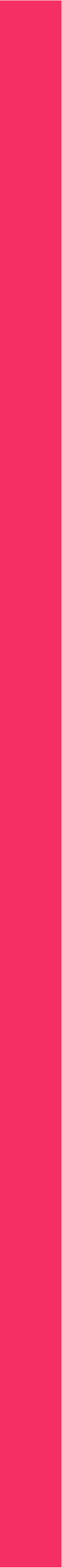 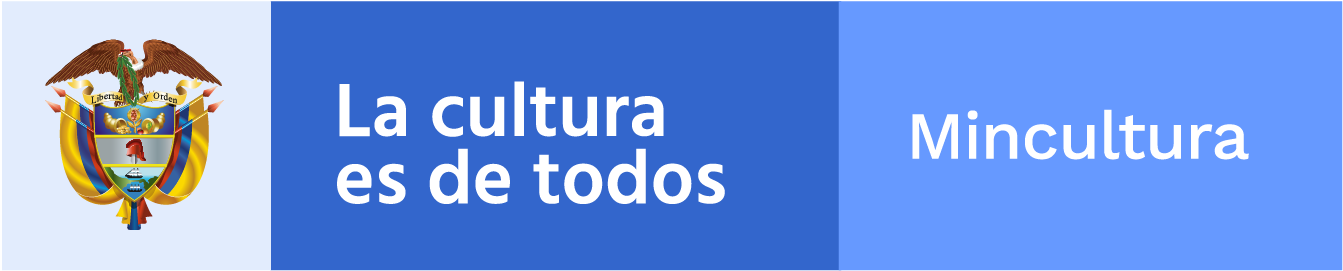 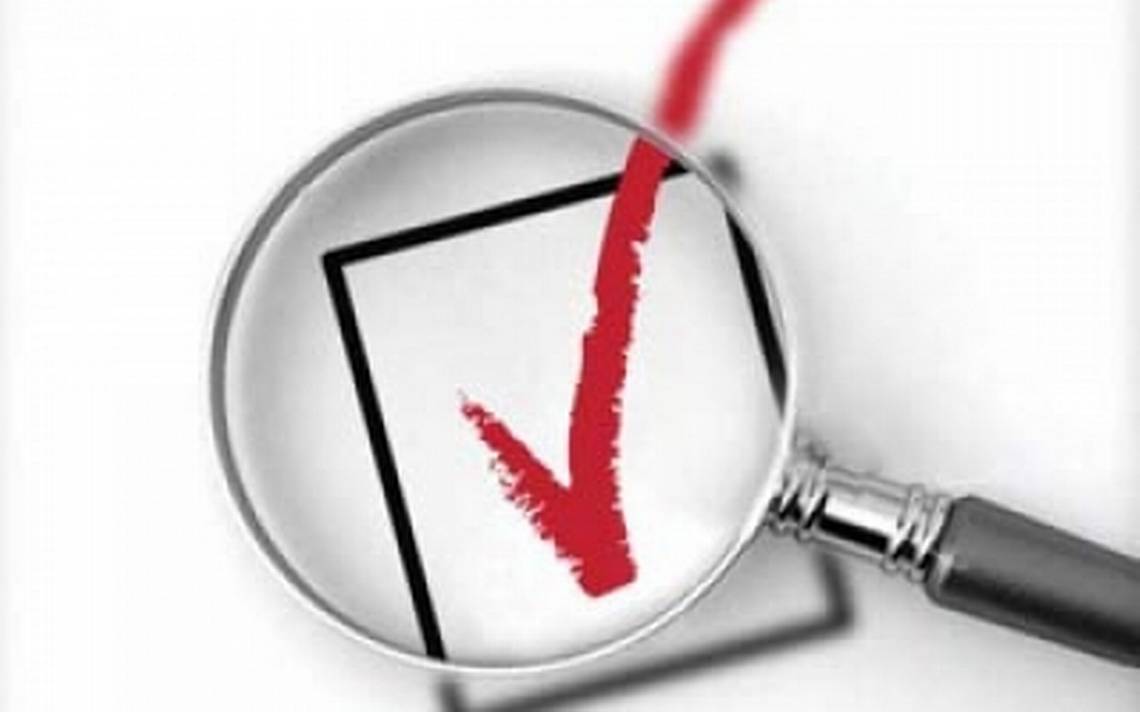 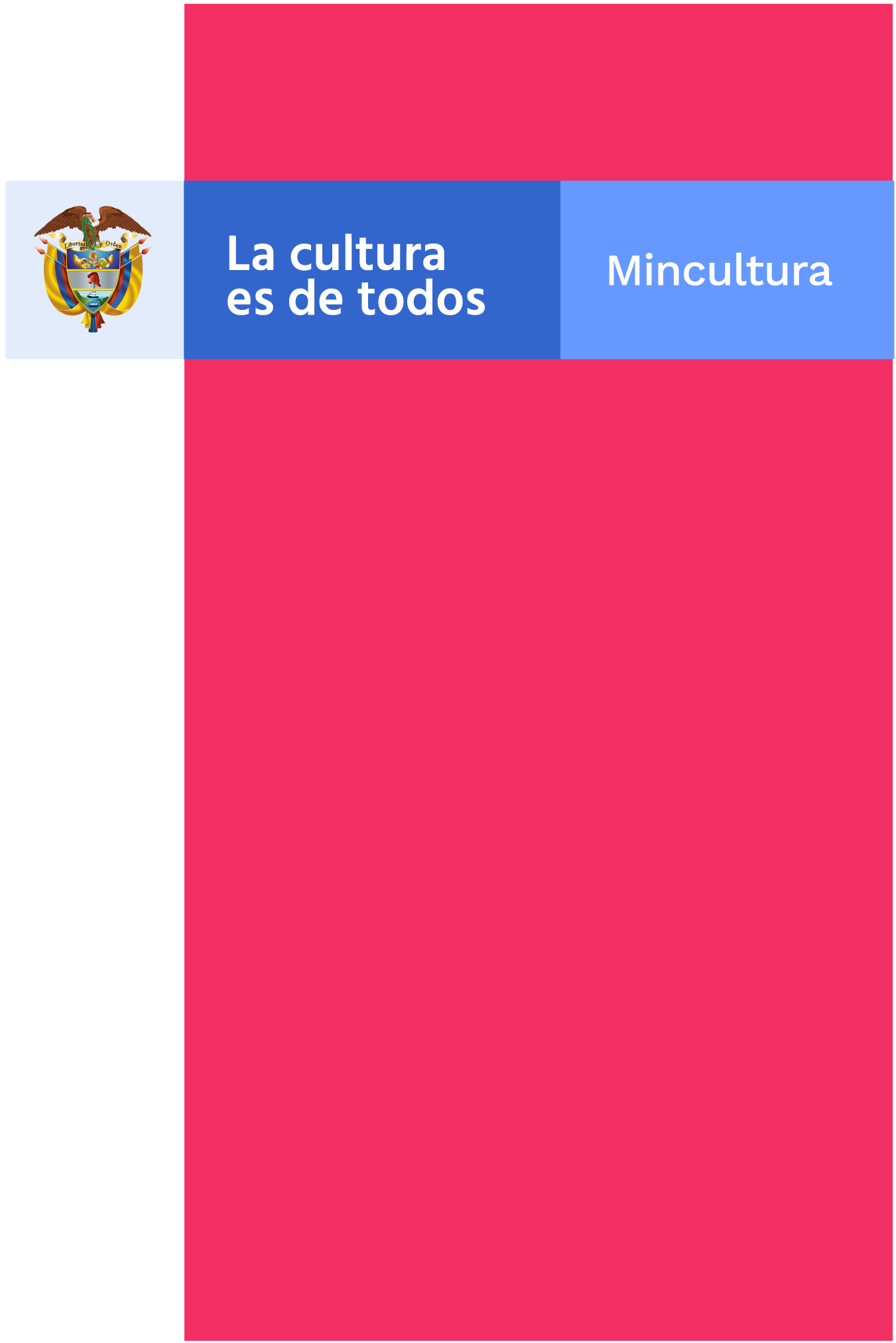 1
DERECHO A LA INFORMACION
2
3
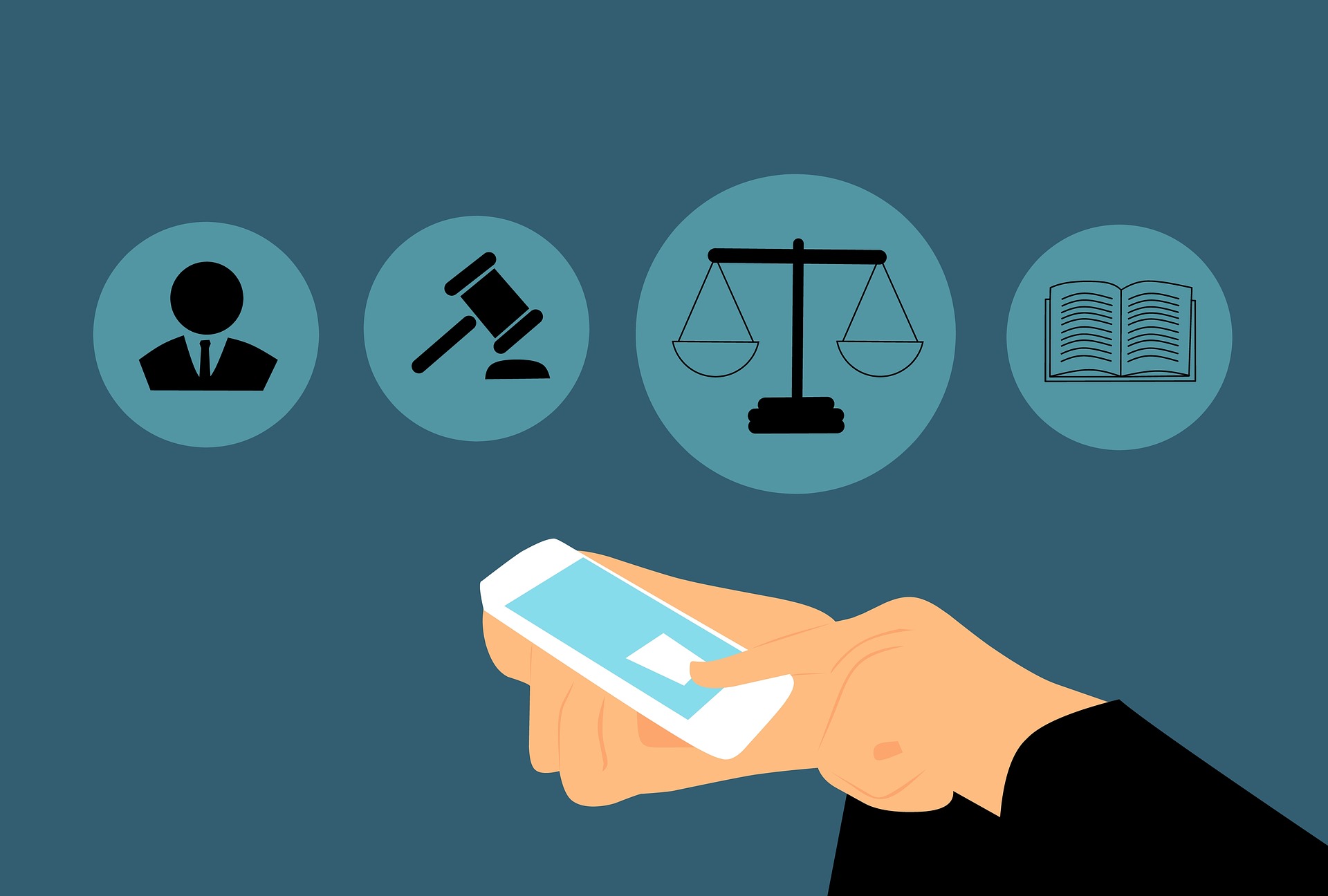 4
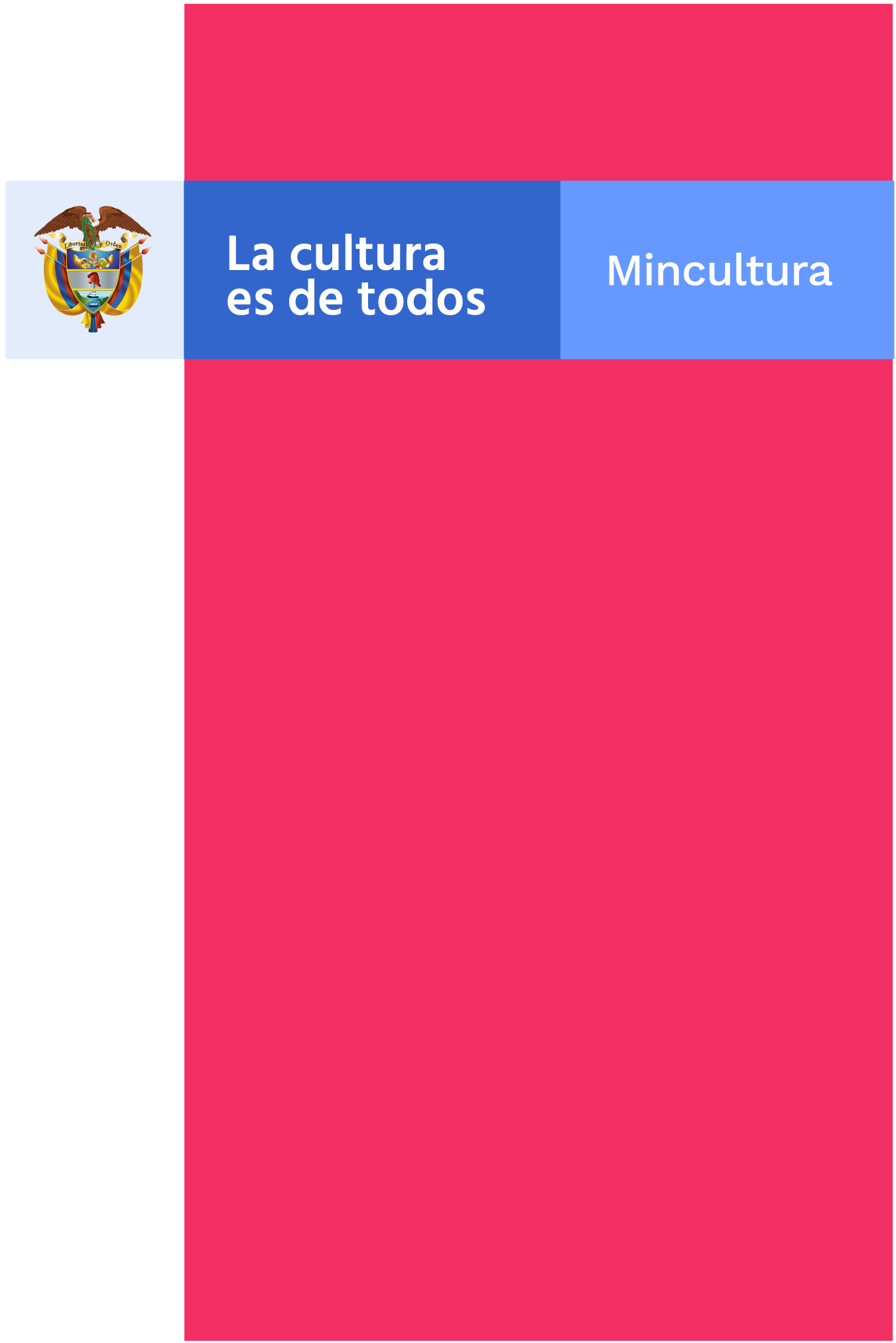 GESTION DEL CONFLICTO
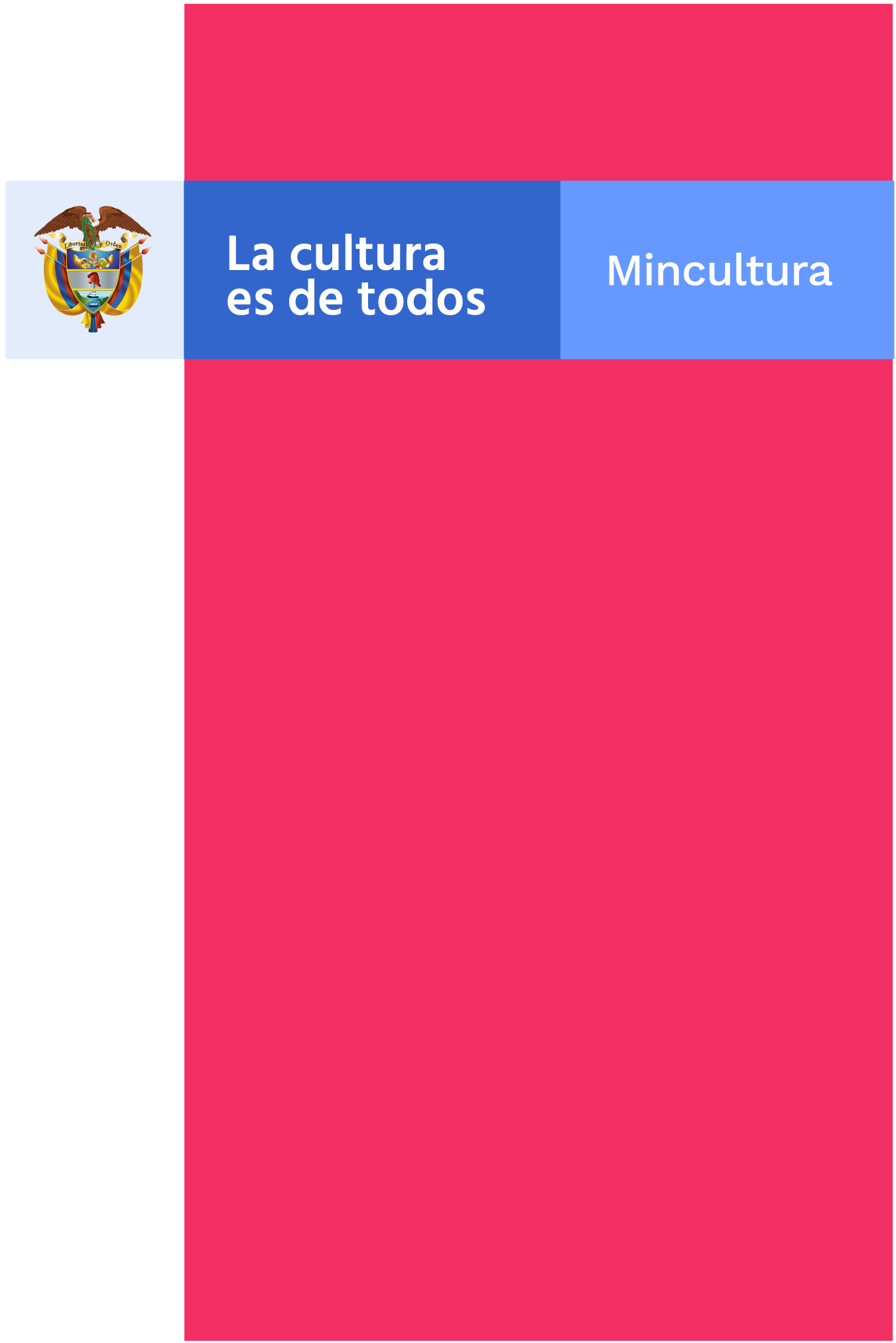 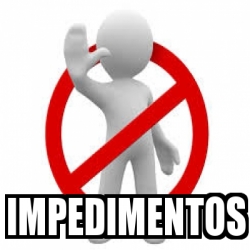 1. Todo servidor público deberá declararse impedido para actuar en un asunto cuando tenga interés particular y directo en su regulación, gestión, control o decisión, o lo tuviere su cónyuge, compañero o compañera permanente, o algunos de sus parientes dentro del cuarto grado de consanguinidad, segundo de afinidad o primero civil, o su socio o socios de hecho o de derecho.
Cuando el interés general, propio de la función pública, entre en conflicto con un interés particular y directo del servidor público deberá declararse impedido.
LEY 734 DE 2002, ARTÍCULO 40. CONFLICTO DE INTERESES
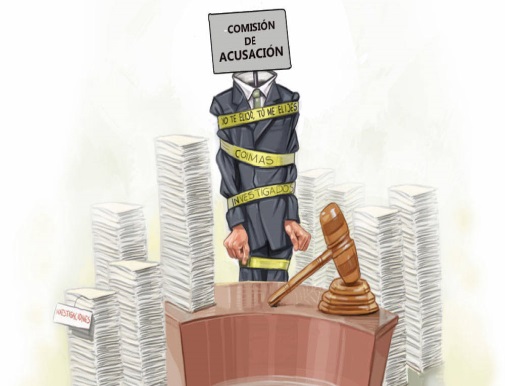 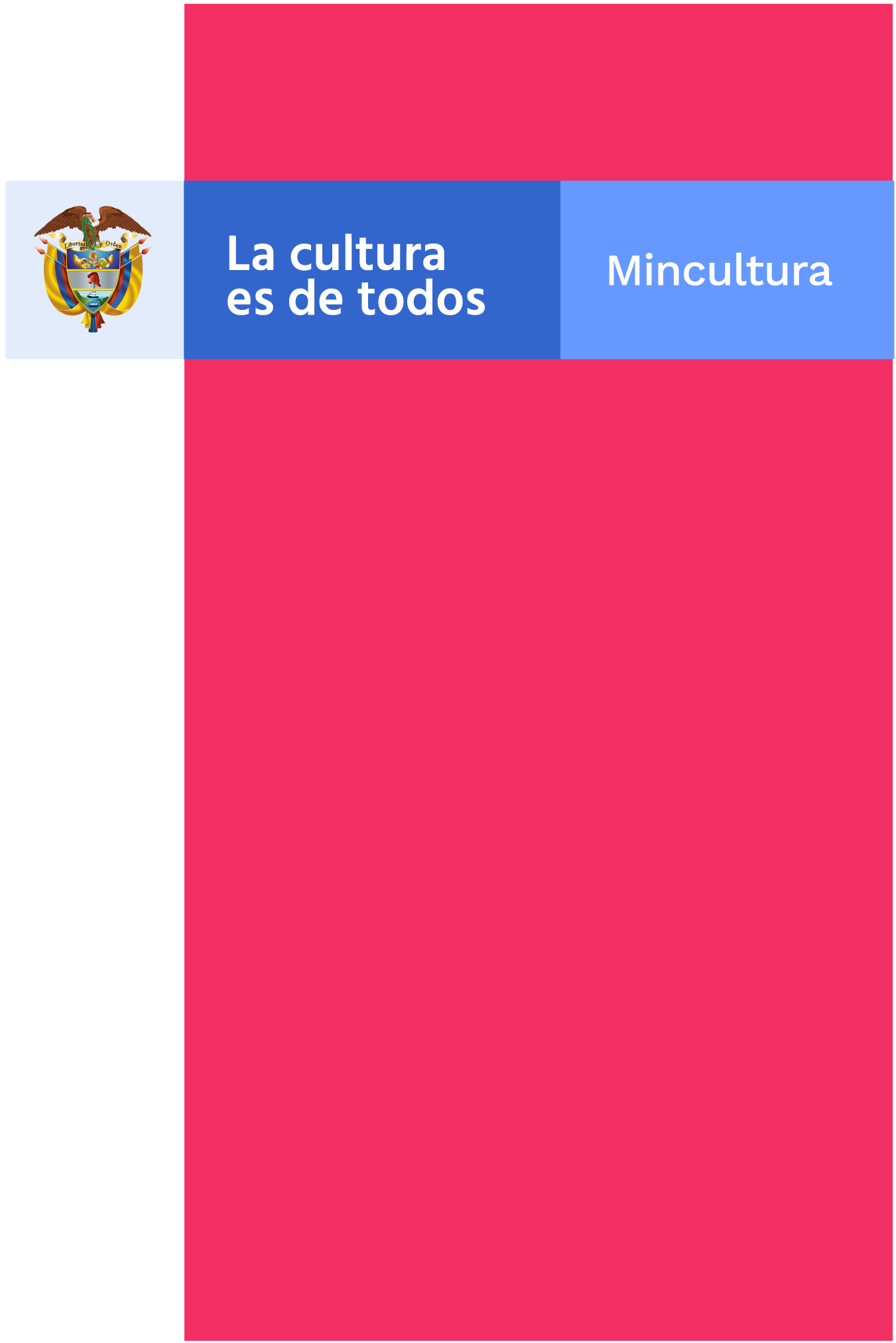 ARTÍCULO 11. CONFLICTOS DE INTERÉS Y CAUSALES DE IMPEDIMENTO Y RECUSACIÓN. Cuando el interés general propio de la función pública entre en conflicto con el interés particular y directo del servidor público, este deberá declararse impedido. Todo servidor público que deba adelantar o sustanciar actuaciones administrativas, realizar investigaciones, practicar pruebas o pronunciar decisiones definitivas podrá ser recusado si no manifiesta su impedimento por:
LEY 1437 DE 2011 (CÓDIGO DE PROCEDIMIENTO ADMINISTRATIVO Y DE LO CONTENCIOSO ADMINISTRATIVO)
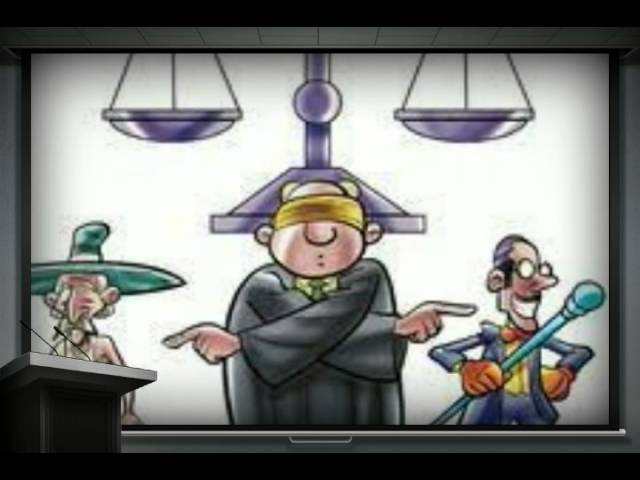 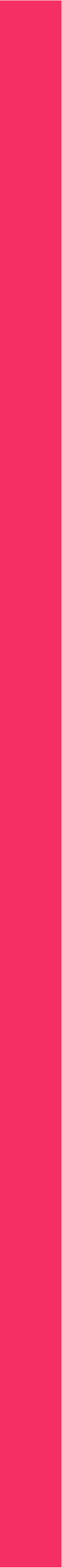 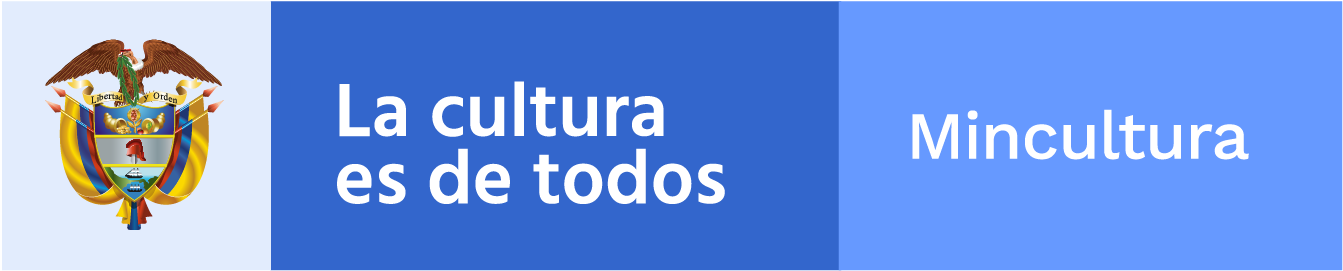 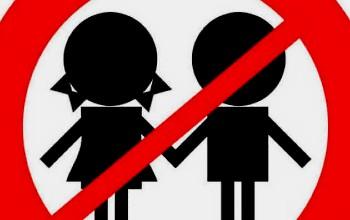 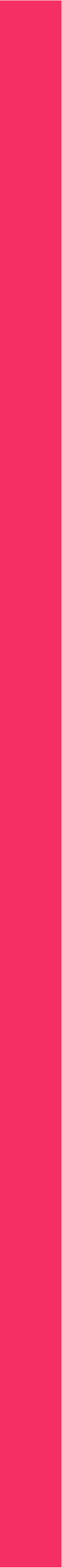 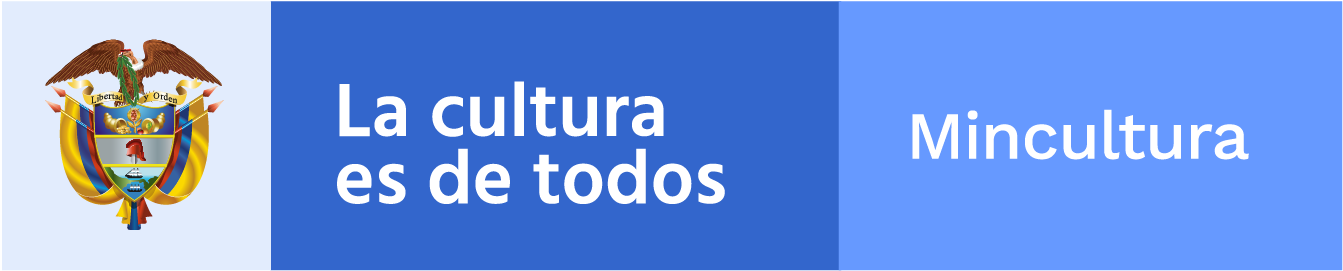 RED INTERINSTITUCIONAL DE TRANSPARENCIA Y ANTICORRUPCIÓN (RITA) Y RED ANTICORRUPCIÓN
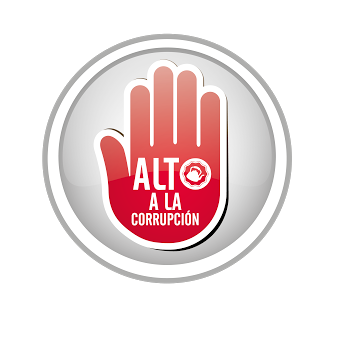 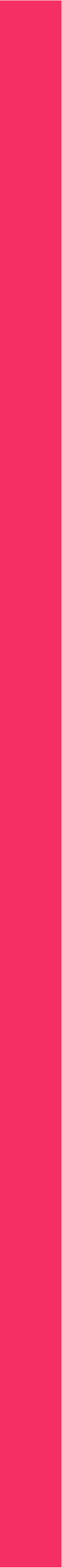 DILEMA MORAL & CONFLICTO DE INTERESES
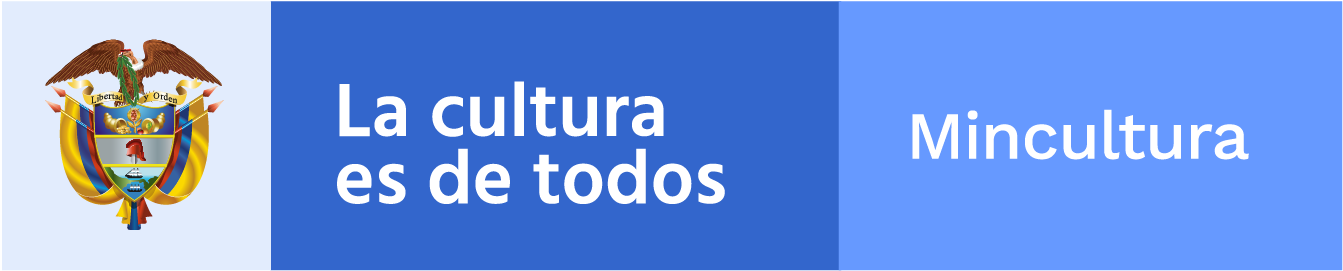 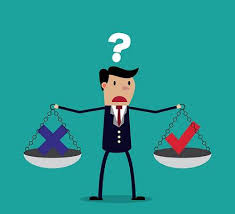 Se enmarca en el campo cultural y social
Prevención
No incluye un interés particular
Se enmarca en el ámbito laboral
Análisis
Declaración
Trámite de ley
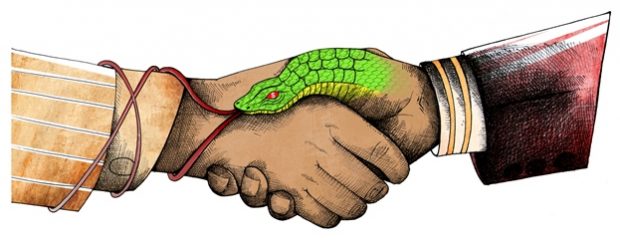 Incluye un interés particular
Restrictivo
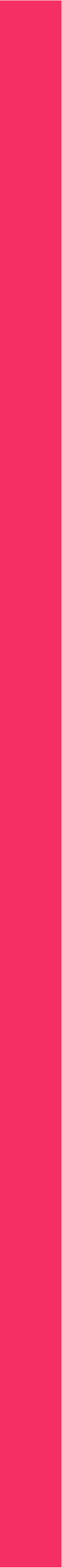 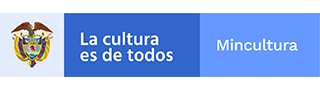 ¡ POCOS TENEMOS EL PRIVILEGIO
   DE SER SERVIDORES PÚBLICOS/CONTRATISTAS,
     LO QUE NOS DEBE MOTIVAR
             PARA OBRAR CON 
               INTEGRIDAD !
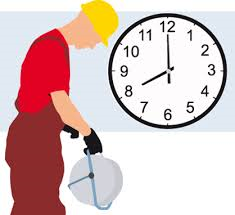 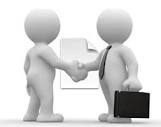 ¡GRACIAS POR SU PUNTUALIDAD, ATENCIÓN Y PARTICIPACIÓN!
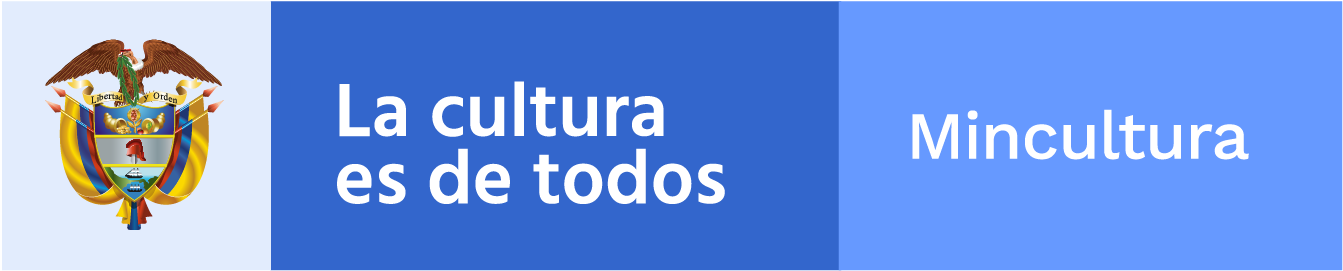